Poultry
Veterinary Science
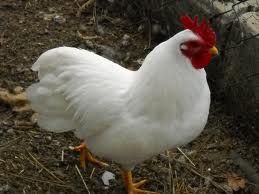 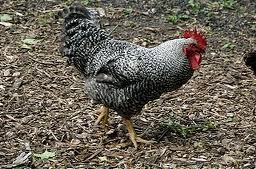 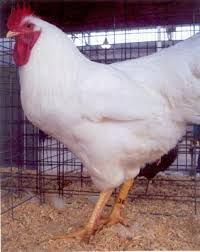 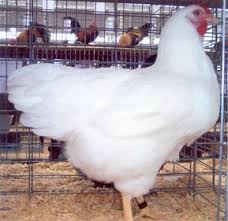 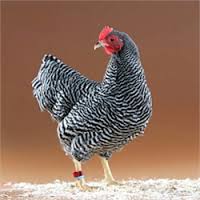 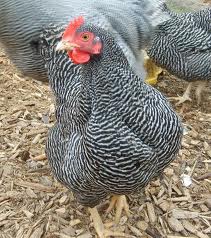 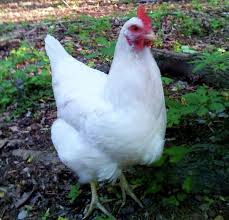 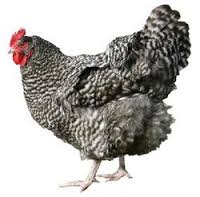 Chicken- Plymouth Rock
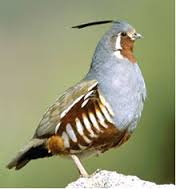 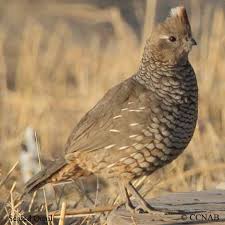 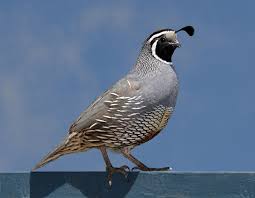 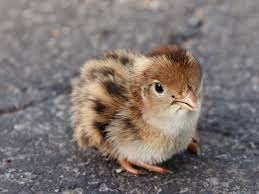 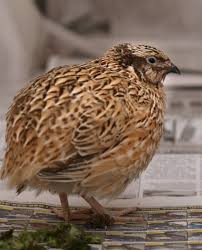 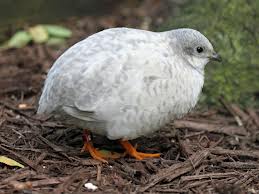 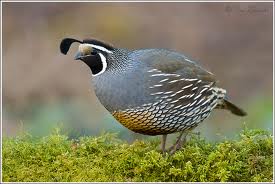 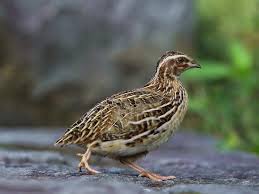 Quail
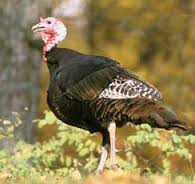 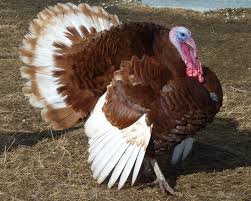 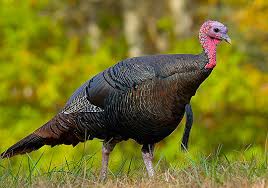 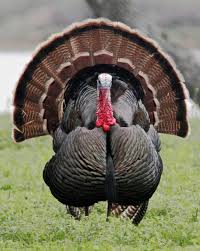 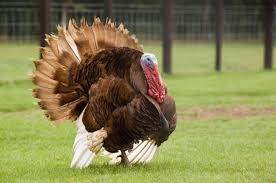 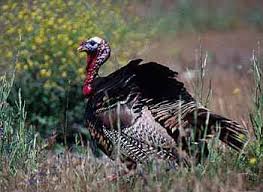 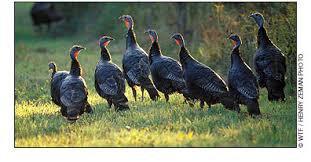 Turkey
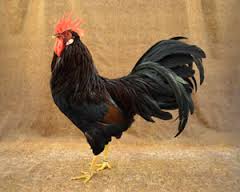 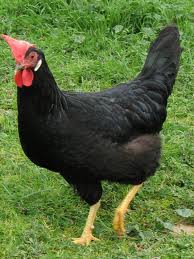 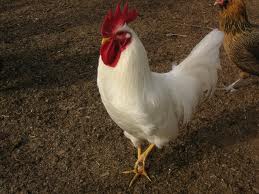 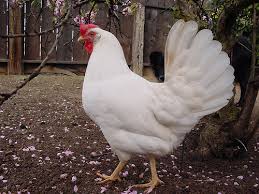 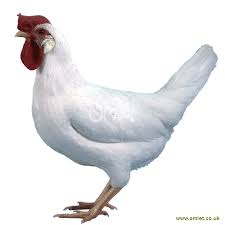 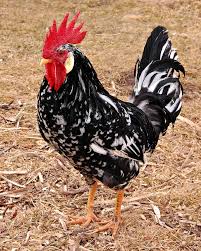 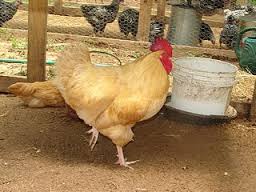 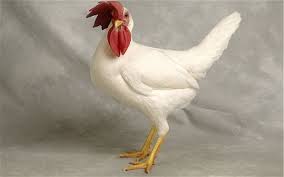 Chicken- Leghorns
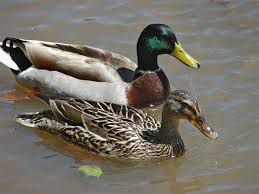 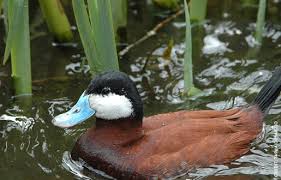 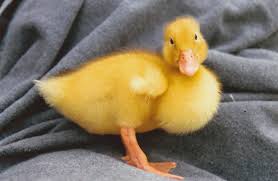 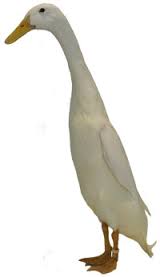 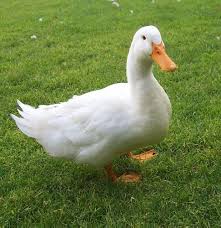 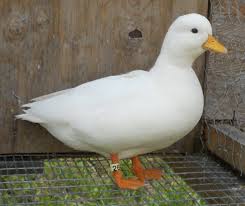 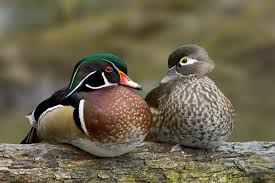 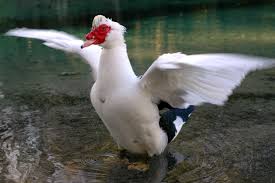 Duck
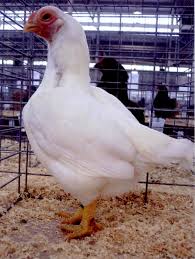 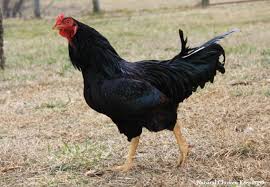 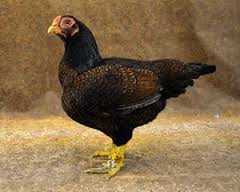 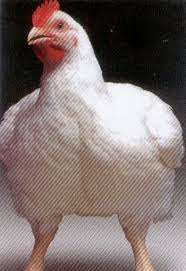 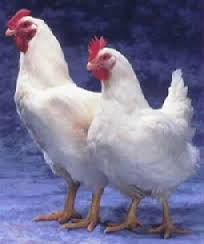 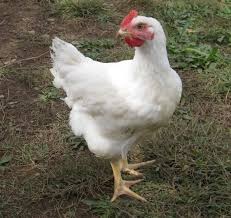 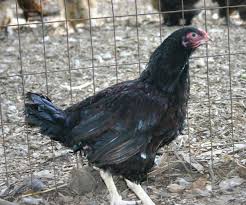 Chicken- Cornish
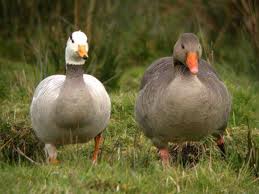 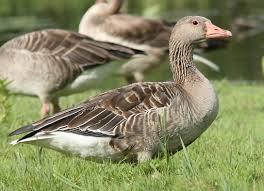 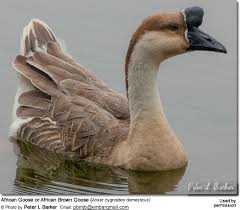 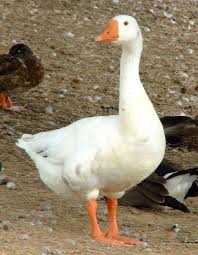 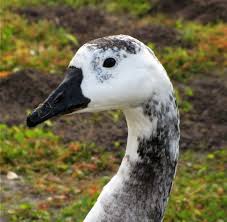 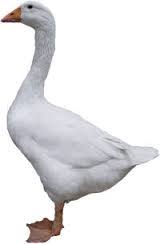 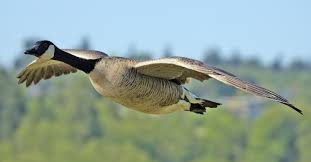 Goose
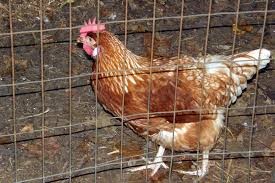 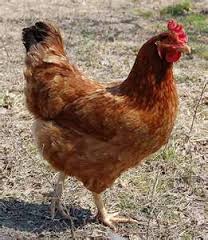 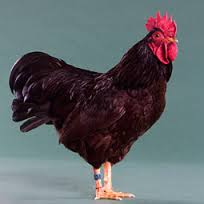 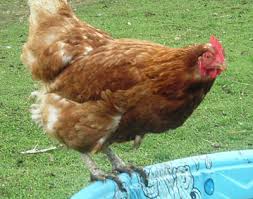 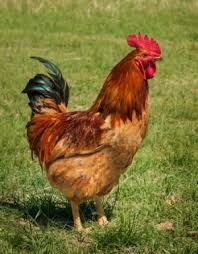 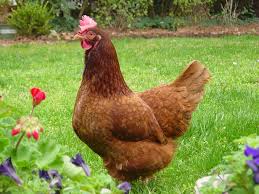 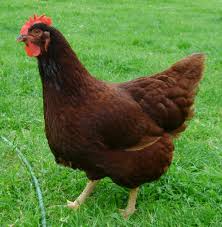 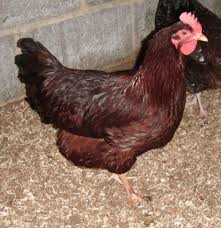 Chicken- Rhode Island Red